Қош келдіңіздер!
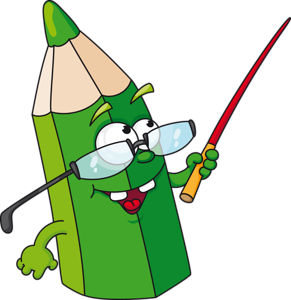 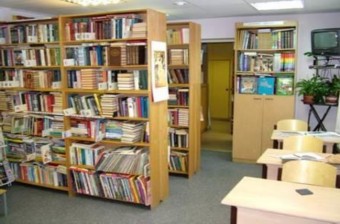 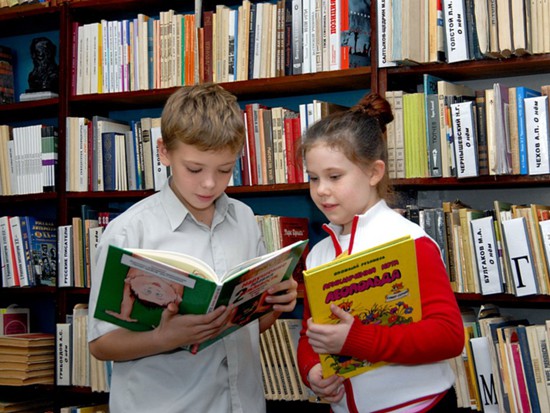 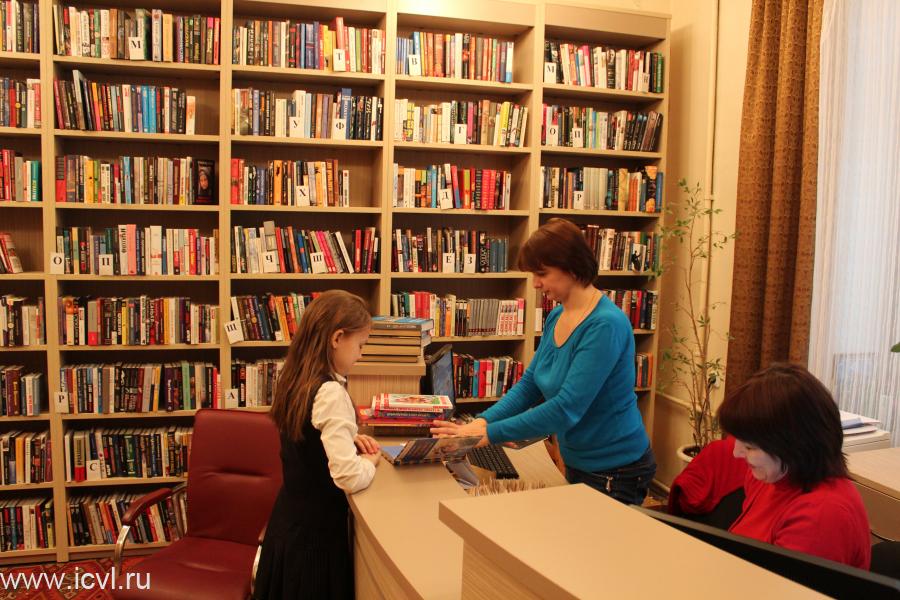 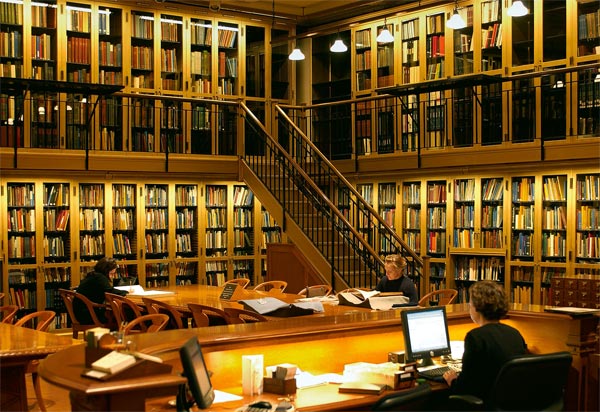 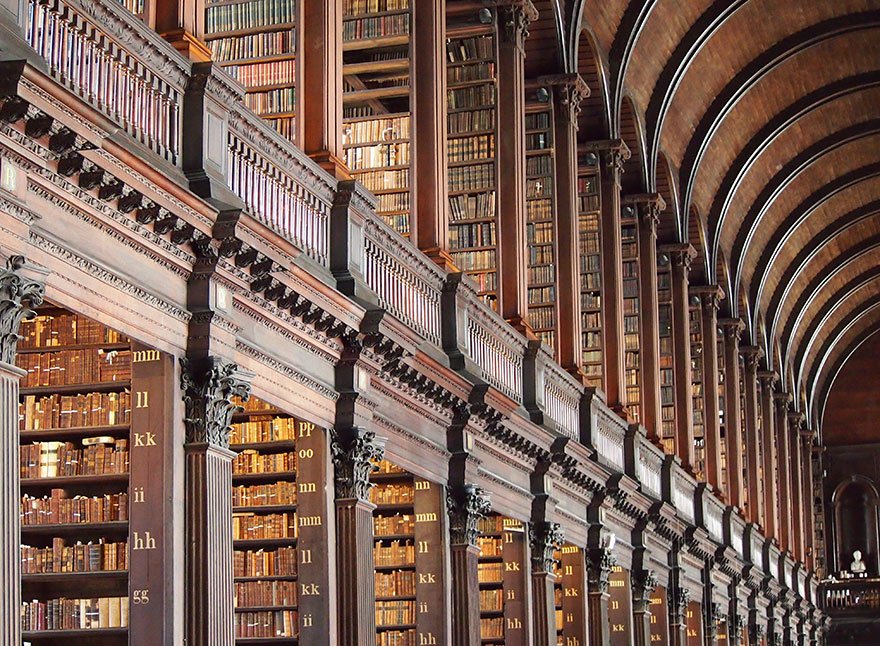 Ірі кітапханалар
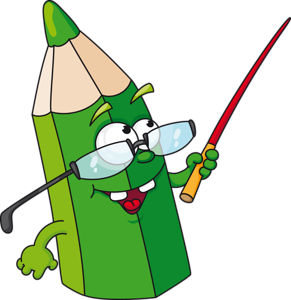 Сабақтың оқу мақсаты:  
Сенімді және еркін жауап беру
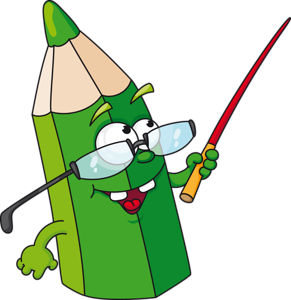 Өткен сабақты еске түсіру. Сұрақ-жауап.
Қазақстан Республикасының  ең бірінші кітапханасы қай жылы ашылды? 
Қазақстан Республикасының  ең бірінші кітапханасы қай жерде ашылды? 
Қазақстан Респубоикасының ең ірі кітапханасы қалай аталады?
Қай жылы ашылды? 
5.Қай жерде ашылды?
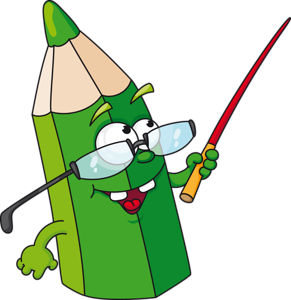 Жұптық жұмыс. 2-тапсырма.Әр суретке сұрақ дайындаңдар. Шағын диалогке түсіңіңдер.
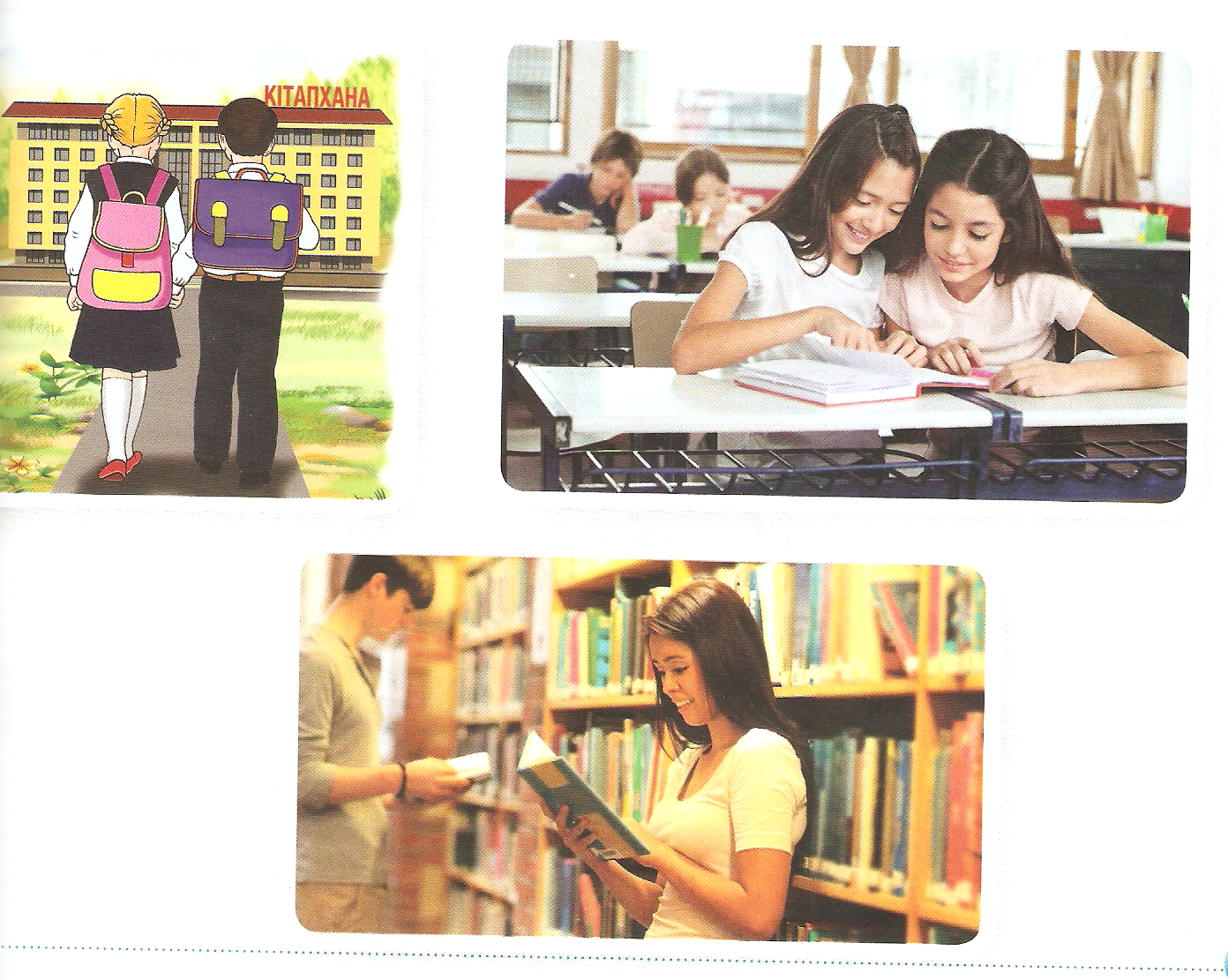 Тілдік бағдар. 3-тапсырма.Берілген сөздерді болымсыз етістік тудыратын –ған/-ген, -қан/-кен жұрнақтары мен «емес» көмекші етістігін пайдаланып, болымсыз етістікке айналдыр.
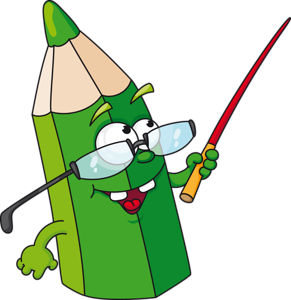 Өз жұбыңды тексер
Барған емес, келген емес, жүрген емес, көрген емес, отырған емес, берген емес, алған емес, жүған емес, пайда болған емес, қолға берілген емес, жинаған емес, тапқан емес, ұқыпты ұстаған емес.
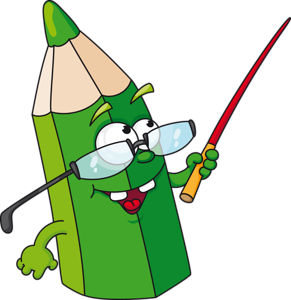 Мәтінмен жұмыс. 4-5 тапсырмалар. Мәтінді мұқият оқып шығыңдар. Кестедегі ақпараттың мәтінге сәйкестігін тексер.
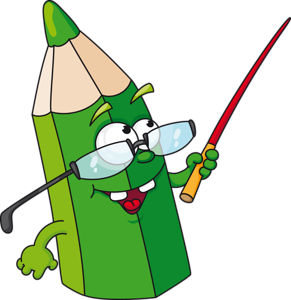 Конгресс кітапханасы
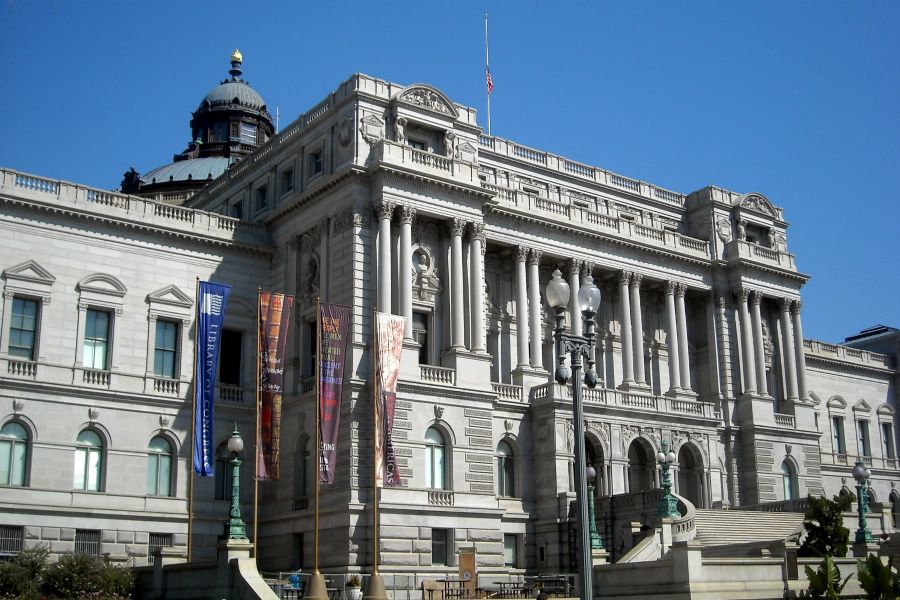 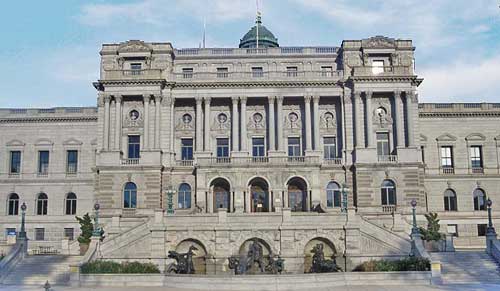 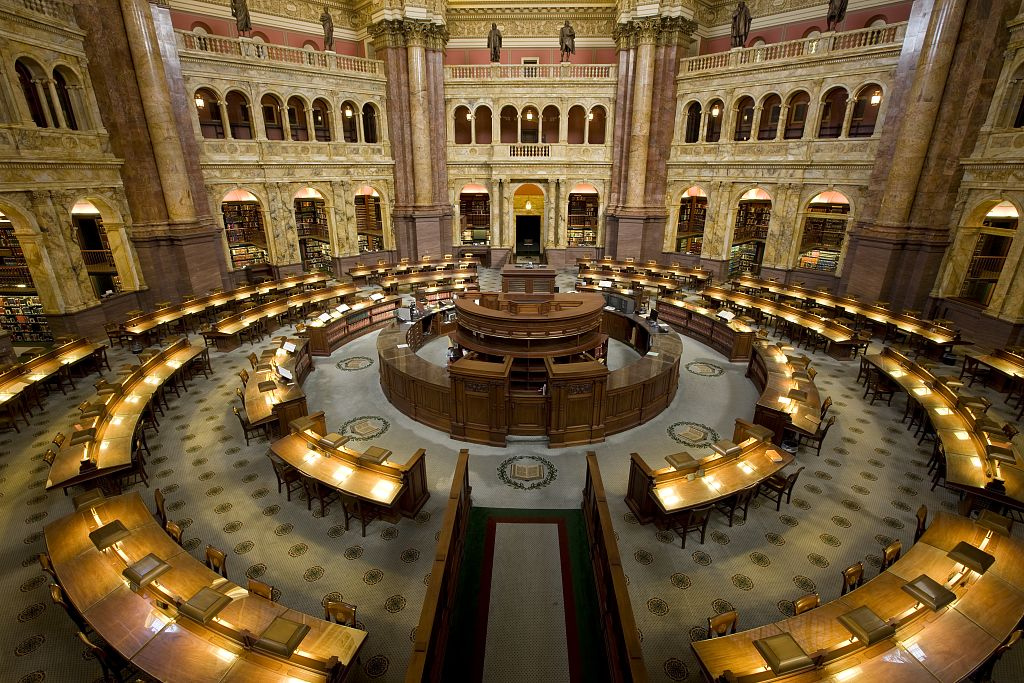 Британдық кітапхана
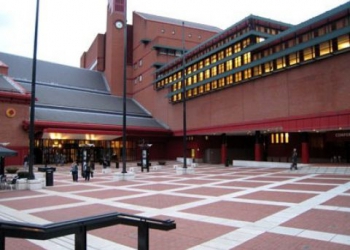 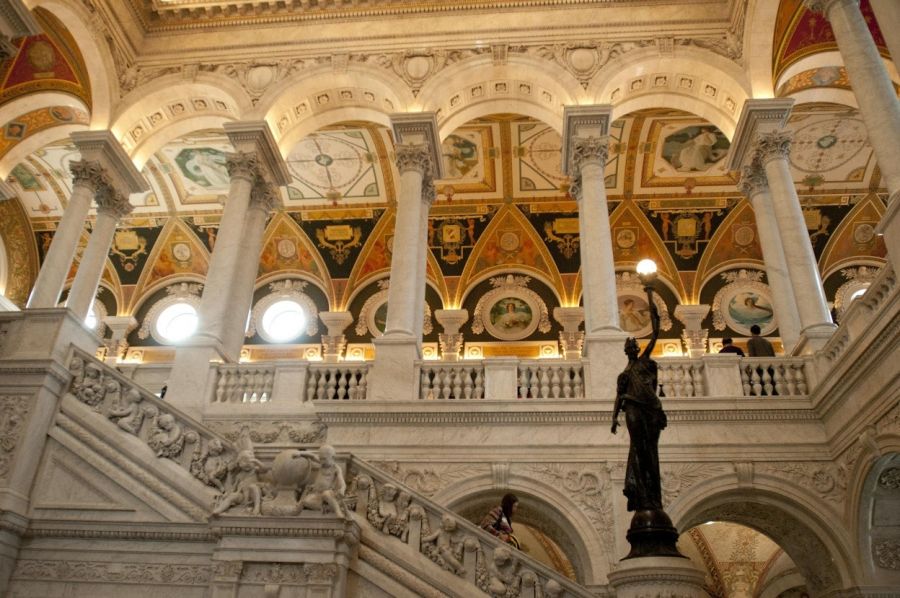 Ресей Ғылыми Академиясының кітапханасы
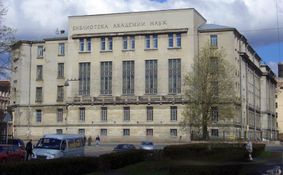 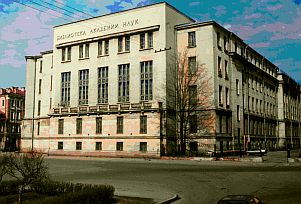 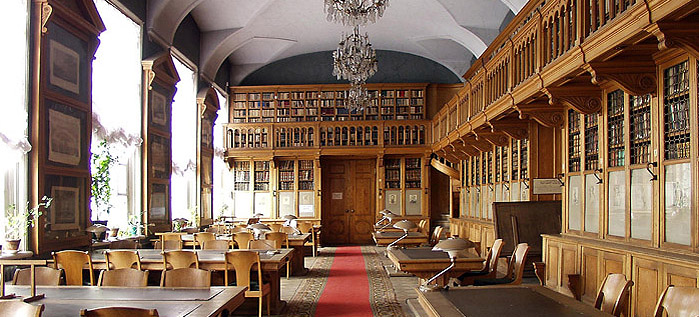 Өзіңді тексер
Жазылым. 6-тапсырма. Топтық, ізденіс жұмыс.Мәтінде айтылған кітапханалар туралы ақпаратты анықтайды.
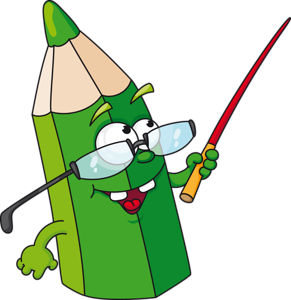 Мәтінсоңы жұмыс. Сұрақ-жауап.Бүгін біз не туралы айттық?Қандай ең ірі кітапханалар бар?
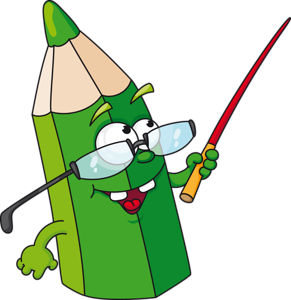 Кері байланыс
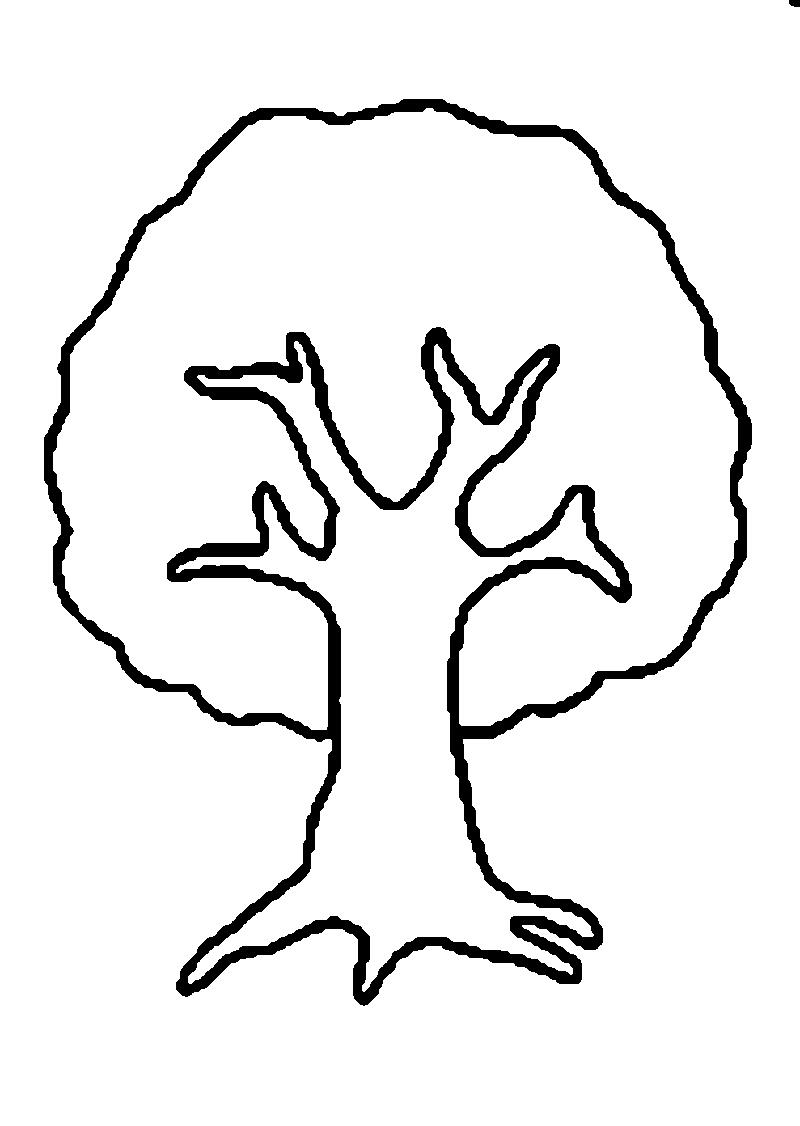 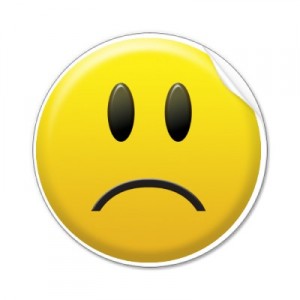 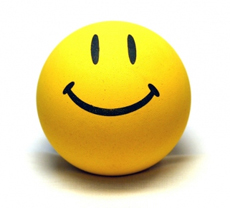